TDL Open Source Project (TOP)Input to MTS#70, 2017-01-26
Summary of previous TOP meeting from 2016-12-12
TOP is part of the normal work of TC MTS (not a special project) which means identifying roles and responsibilities
Suggestion: follow largely the Eclipse.org process to be able to easily rebase TOP as an Eclipse project at any time if needed and to learn from best practices
https://eclipse.org/projects/handbook/#starting 

Project roles
Management
Project lead
Contributors and committer

IPR: base it on Eclipse EPL v1.0
http://www.eclipse.org/legal/epl-v10.html 

Resources anticipated from the Secretariat need to be discussed

Gerry McAuley from CTI is supporting MTS on TOP

Board presentation by Dirk on anticipated resources estimation, governance model
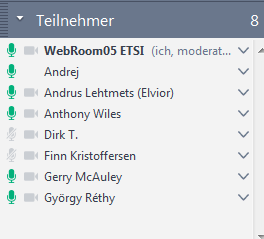 Roles in TOP (output from last meeting)
MTS takes role of leadership and advisory board

TDL SG has the role of the technical advisory board
Defines the roadmap
Responsible that any code submission is in-line with this roadmap

TOP Project lead: ensures neutrality of development according of project goal
Gerry on CTI side + few (1-3) persons from MTS

Committer: write access to code, IP due diligence
From MTS membership, basically STF TDL members will be eligible to be committers
Performs the technical checking of code
Reviews code to be committed by MTS members or the public  code approval process needed

Contributor: contribute code that needs to be approved by a committer
From MTS members and other ETSI membership organizations
From public
There might be 2 different processes for both groups of contributors, e.g. limited access to resources
Needed TOP infrastructure (output from last meeting)
Project infrastructure  use tools already supported by ETSI to keep cost down
Source code management, git
Third-party libraries
Issue tracker
User forum, wiki
Project website – tdl.etsi.org

ETSI platform used for MANO
Gitlab + extensions
IPR search tool
Wikis (public + private)
 Gerry provides more details; TDL SG decides about tools to be used
 STF TDL shall provide a list of third-party libraries used in current TDL code
 Gerry provides an Excel sheet for all anticipated activities on TOP
TDL promotion team (output from last meeting)
TPT tasks
TPT shall support TOP
Manage TDL website, user forum

TPT members

Currently, Miguel performs the uploading, MTS provides contents
 should be transferred to a responsible person within MTS
 combine with the roles needed to run TOP

Goal: Setup of initial platform available on next MTS meeting by Gerry
Based on the checklist for needed platform tools
Legal might be still a problem when going public
Therefore 2 steps
First: go live within MTS/ETSI
Second: go live for public
Proposed topics for next meeting and derived action items
Deciding on the infrastructure to be used for TOP

Estimating the required support from ETSI Secretariat for TOP
Detailing the roles and process needed to run TOP

Preparing the TOP presentation for the Board meeting in February
AI: Gerry provides input on the Gitlab platform and extensions available at ETSI
AI: Philip provides a list of third-party libraries used in current TDL code
AI: Gerry provides an Excel sheet for all anticipated activities on TOP to be performed by the ETSI Secretariat
AI: Anthony checks whether there are constraints imposed by ETSI Legal when deploying the Eclipse process, incl. EPL, for TOP
AI: Andreas details further roles and responsibilities for TOP, incl. TDL promotion
AI: Dirk prepares an initial structure and contents of his presentation
Follow-up discussion
Detailing on TOP project structure and tasks
Roles in TOP
TOP infrastructure
TOP is based on Gitlab platform
Code repository
Build system / continuous integration
Issue tracking system
Wiki


TDL website (http://tdl.etsi.org/) as entry point
Introduction and motivation of TDL
Presentations, tutorials about TDL
TDL standards
Reference to TOP project site
Code repository, issue tracking, wiki
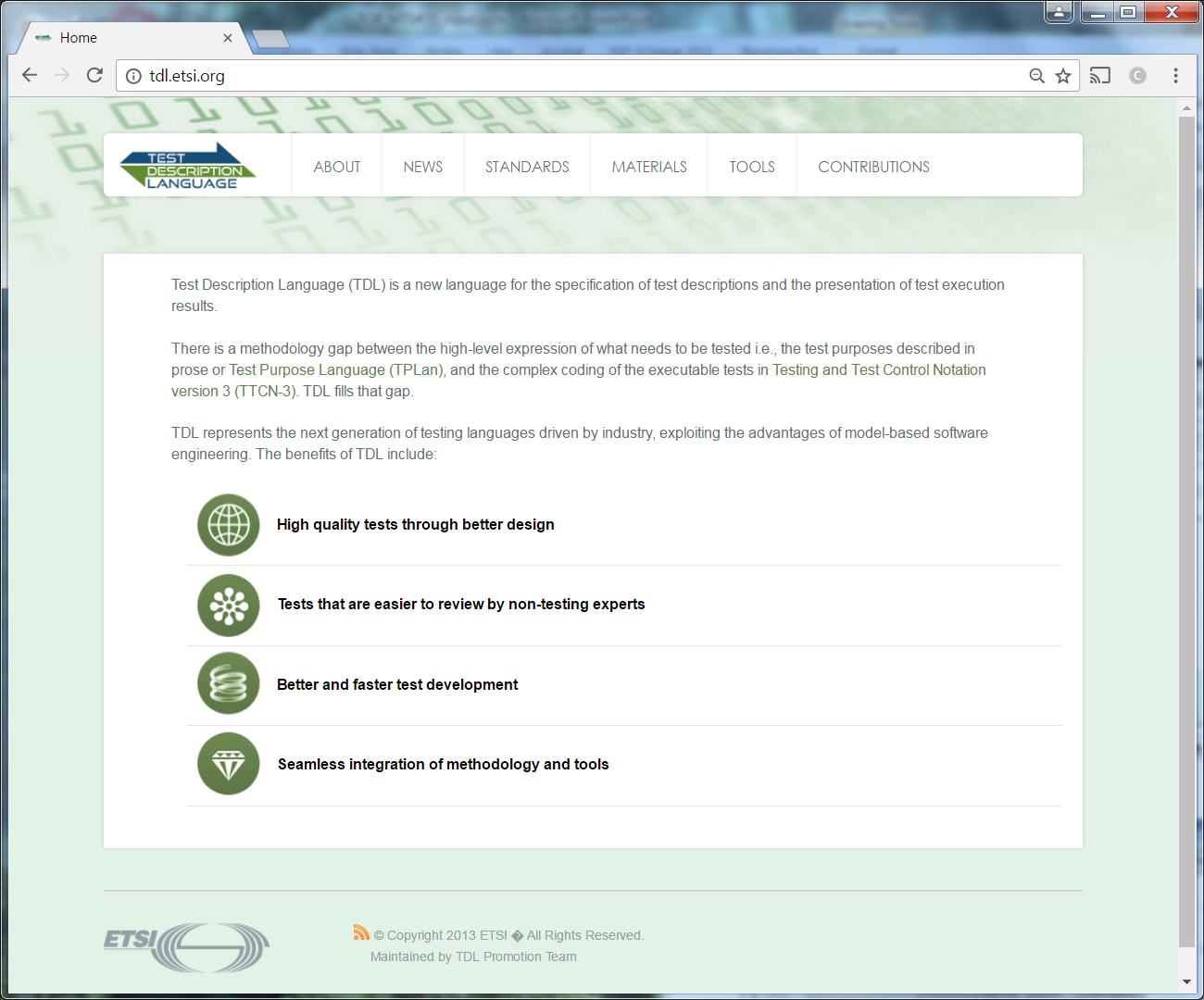 Current state of TDL website is from 2013!